A 30 year old male presents to you with complaints of easy fatigability, lack of concentration, breathlessness on performing normal daily activities & ataxic gait since last 6 months. On examination there is pallor of the skin & inflammation at the corner of the mouth. The patient has heard about you being a good doctor & wants your advice. How will you proceed ???…
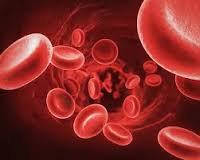 Management Of Megaloblastic Anemia
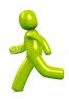 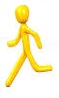 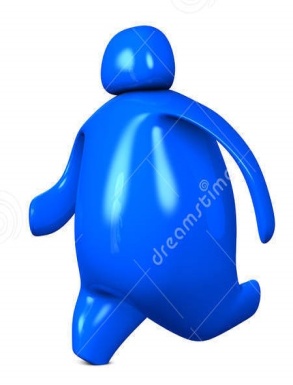 Megaloblastic Anemias
Large abnormal appearing RBCs (megaloblasts) in the bone marrow.
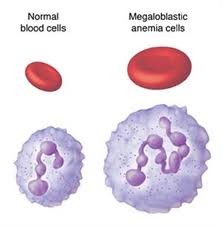 Vitamin B12 deficiency Anemia
B12(extrinsic factor)
Structure
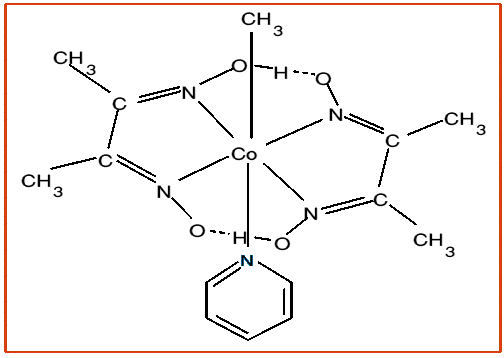 [Speaker Notes: cobalamin, is a water-soluble vitamin with a key role in the normal functioning of the brain and nervous system, and for the formation of blood. It is one of the eight B vitamins. It is normally involved in the metabolism of every cell of the human body, especially affecting DNA synthesis and regulation. Vitamin B 12 consists of a porphyrin-like ring with a central cobalt atom attached to a nucleotide. Various organic groups may be covalently bound to the cobalt atom, forming different cobalamins.]
B12 liver storage pool is 3000-5000 µg
Minimal loss in urine & stool
Daily requirement is about 2 µg
Active forms— Deoxyadenosylcobalamine &
                                    methylcobalamines
Sources—           Microbial synthesis
                                    Meat, eggs & Dairy products
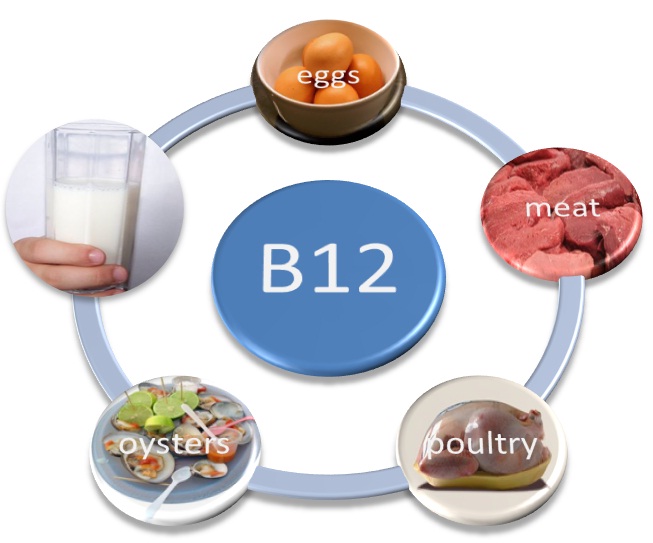 Pharmacokinetics
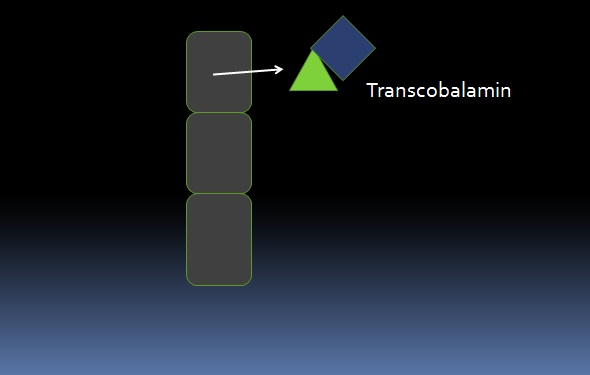 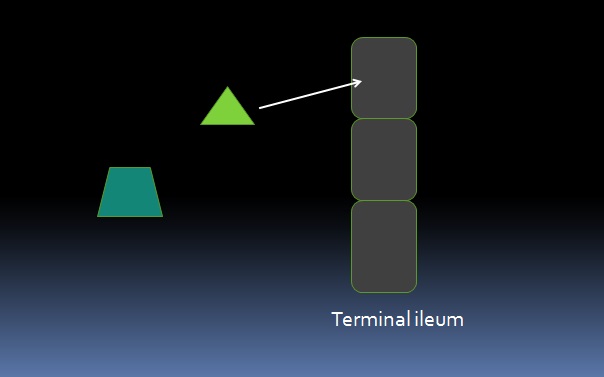 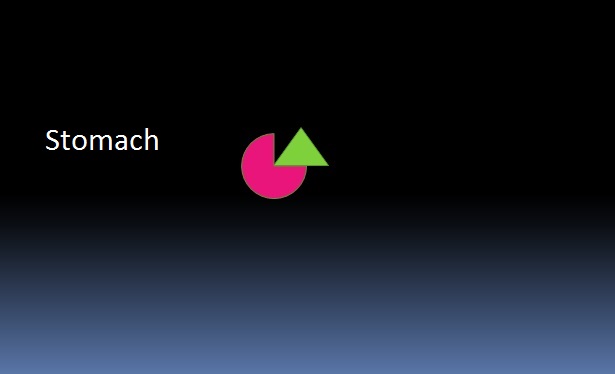 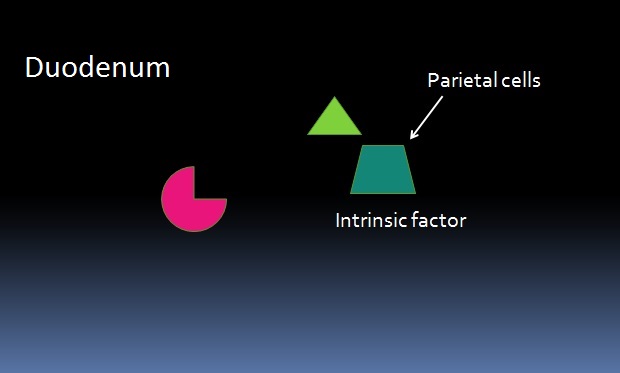 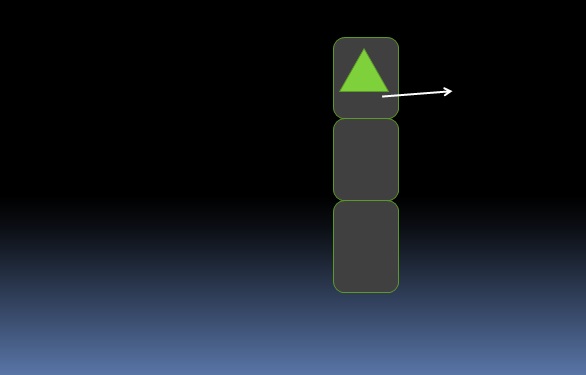 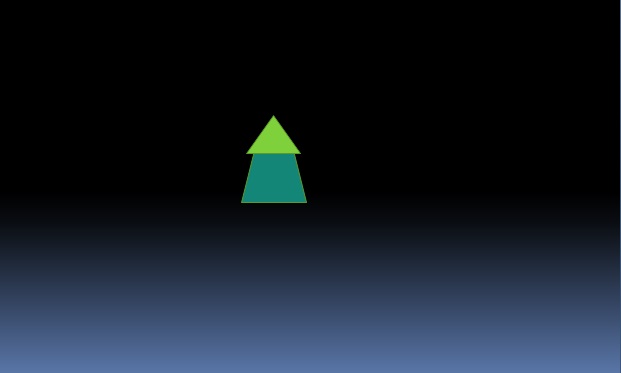 Pharmacodynamics
[Speaker Notes: A high level of homocysteine makes a person more prone to endothelial injury, which leads to vascular inflammation, which in turn may lead to atherogenesis, which can result in ischemic injury.[2] Hyperhomocysteinemia is therefore a possible risk factor for coronary artery disease
In b12 absense methyl coa accumulates in the body.raised serum and urinary levels can beused to support the diagnosis
Methionine is an intermediate for the biosynthesis of phosphoolipids.]
Methylfolate Trap
[Speaker Notes: Depletion of tetrahydrofolate prevents the synthesis of deoxythymidylate and purines required for DNA synthesis]
Causes of B12 Deficiency
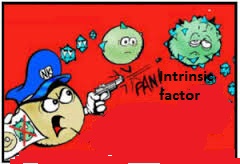 Pernicious anemia
Total gastric resection
Disorders of terminal ileum
Strict vegetarian diet
Antibiotic use
Parasitic infestation (Diphyllobothrium latum)
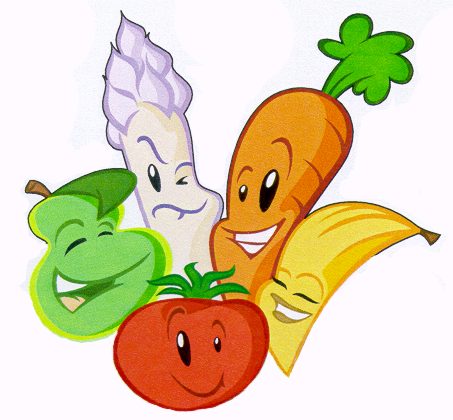 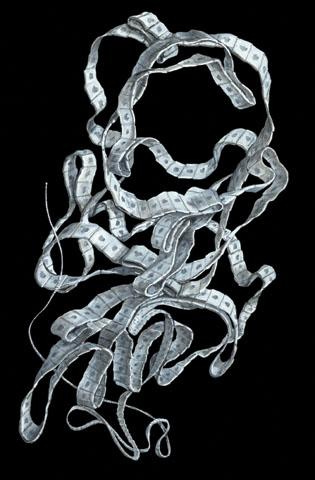 Clinical Findings
Pallor
Stomatitis & Glossitis
Subacute Combined Degeneration Of The Spinal Cord (lichtheim’s disease)
  Demyelination of posterior & lateral columns
  Ataxia,hyperreflexia,impaired position & vibration sensation
[Speaker Notes: Adequate methionine (which, like folate, must otherwise be obtained in the diet, if it is not regenerated from homocysteine by a B12 dependent reaction) is needed to make S-adenosyl-methionine (SAMe), which is in turn necessary for methylation of myelin sheath phospholipids]
Investigations
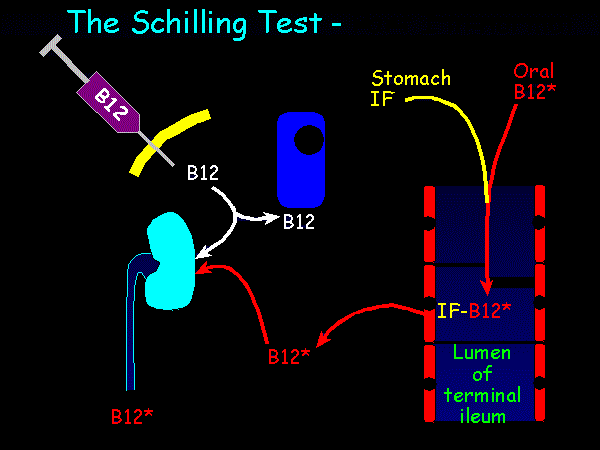 CBC
Peripheral smear
Vit B12 & folic acid
            levels
Schilling test
B12 Therapy
Parenteral B12 –Hydroxocobalamin, Cyanocobalamin

 Initial therapy
	100 – 1000 µg – I/M per Day
     or on alternate days for 1-2weeks 

Maintenance therapy
	100 – 1000 µg – I/M- once a month
     In case of neurologic manifestations 100-1000 µg I/M every 1-2 week for 6months
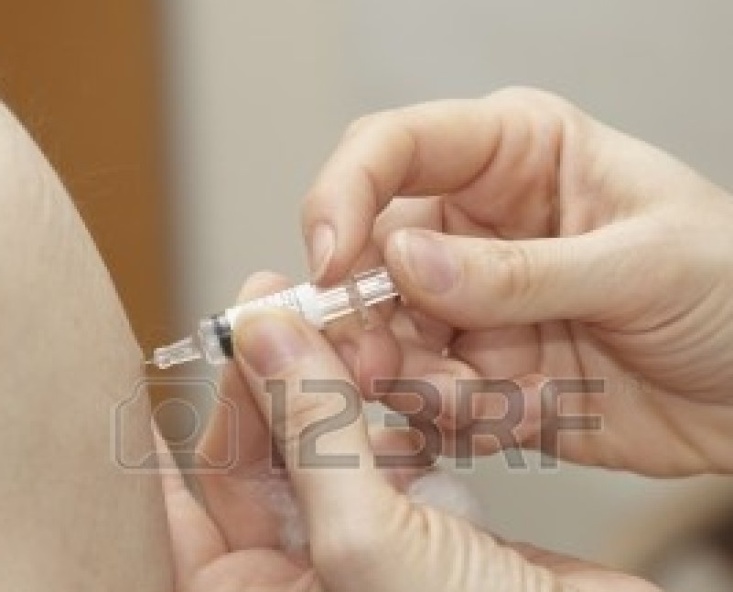 [Speaker Notes: Hydroxocobalamin is prefered as it is highly protein bound and stays longer in the circulation]
Folate Deficiency Anemia
structure
[Speaker Notes: Vit b9.cannot be synthesized de novo by the body. Folic acid (pteroylglutamic acid) is composed of a heterocycle
(pteridine), p -aminobenzoic acid, and glutamic acid 
Various numbers of glutamic acid moieties are attached to thepteroyl portion of the molecule, resulting in monoglutamates,triglutamates, or polyglutamates.]
Pharmacokinetics
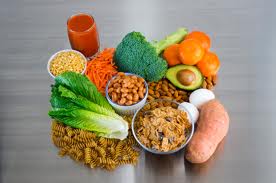 Sources
    Yeast,liver,Green vegetables

Liver stores 5-20 mg

Loss in urine & stool,catabolism
Polyglutamate Methyltetrahydrofolate
Diet
Brush border of intestine
α-1-glutamyl transferase
Monoglutamate
Methyltetrahydrofolate
Transported to the cells by active
                    & passive transport
B12
Cells
Methyltetrahydrofolate
Tetrahydrofolate
Pharmacodynamics
Required as a co-factor for the synthesis of,
                             DNA
                              Purines
                              Amino Acids
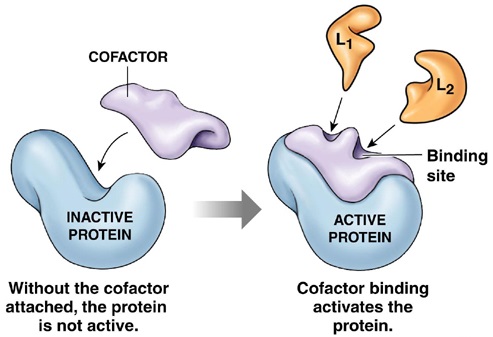 Causes Of Folate Deficiency
Dietary deficiency
Liver Disease
Relative folate deficiency
    (pregnancy, Hemolytic Anemia)
Malabsorption Syndromes
     (Sprue, Giardia Lamblia infection)
Dialysis
Drugs
  ( MTX,trimethoprim,phenytoin)
Clinical Findings
Neurologic abnormalities are associated with Vitamin B12 deficiency but NOT folic acid deficiency
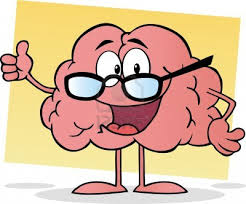 [Speaker Notes: Microscopically indistinguishable from b12 deficiency]
Folic Acid Therapy
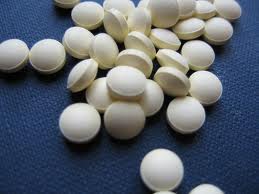 Orally 1 mg folic acid daily
             reverse the anemia
             restore serum folate
             replenish body stores of folate
Folic acid supplementation to prevent the deficiency should be considered in high risk patients
Hematopoietic Growth Factors
Glycoprotein hormones that regulate the proliferation of progenitor cells in the bone marrow.
Erythropoietin 
G-CSF
GM-CSF
Interlukin-II
So Doctors now try helping your patient…
A 30 year old male presents to you with complaints of easy fatigability, lack of concentration, breathlessness on performing normal daily activities & ataxic gait since last 6 months. The patient has heard about you being a good student & wants your advice. On examination there is pallor of the skin & inflammation at the corner of the mouth.
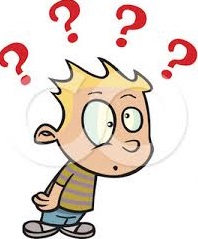 ???
What do you think is the most probable diagnosis of this patient ???

What labs would you advice ???

What treatment would you prescribe ???